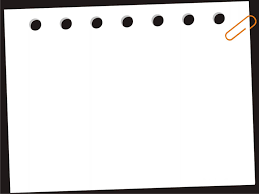 TRƯỜNG TIỂU HỌC GIANG BIÊN
MÔN: TOÁN
Nhân số có bốn chữ số với số có một chữ số
Ôn bài cũ:
Đặt tính rồi tính
437 x 2
205 x 4
319 x 3
171 x 5
437
205
319
171
X
X
4
2
X
3
5
X
820
874
957
855
TOÁN
NHÂN SỐ CÓ BỐN CHỮ SỐ VỚI SỐ CÓ MỘT CHỮ SỐ
?
a) 1034  2 =
1
0
3
4
* 2 nhân 4 bằng 8, viết 8.
2
* 2 nhân 3 bằng 6, viết 6.
2
6
0
8
* 2 nhân 0 bằng 0, viết 0.
* 2 nhân 1 bằng 2, viết 2.
2063
1034  2 =
b) 2125  3 = ?
* 3 nhân 5 bằng 15, viết 5 nhớ 1.
2
1
2
5
* 3 nhân 2 bằng 6, thêm 1 bằng 7, viết 7.
3
* 3 nhân 1 bằng 3, viết 3.
6
3
7
5
* 3 nhân 2 bằng 6, viết 6.
326  3 =
6375
Con cần chú ý gì khi đặt tính và thực hiện tính trong phép tính nhân?
Bài 1. Tính
1234
4013
2116
1072
X
X
X
X
2
2
3
4
2468
8026
6348
4288
Thực hiện nhân từ phải qua trái. Kết quả của các bước tính viết thẳng cột với nhau.
Bài 2. Đặt tính rồi tính
1023 x 3
1810 x 5
1212 x 4
2005 x 4
1023
1810
1212
2005
x
X
5
X
4
3
4
X
3069
9050
4848
8020
Cộng số nhớ vào lượt nhân kế tiếp.
Bài 3. Xây một bức tường hết 1015 viên gạch. Hỏi xây 4 bức tường  như thế hết bao nhiêu viên gạch?
Tóm tắt:
1 bức:  1015 viên
Bài giải
4 bức …. viên?
4 bức tường như thế hết số viên gạch là:
1015 x 4 = 4060 (viên)
Đáp số: 4060 viên gạch
Bài 4: Tính nhẩm
2000   x  3   =  ?
Nhẩm : 2 nghìn x 3 = 6 nghìn
Vậy :    2000 x 3 = 6000
20 x 5    =
 
200 x 5  =

2000 x 5 =
100
a) 2000 x 2 =
    4000 x 2 = 
    3000 x 2 =
4000
1000
8000
6000
10 000
Củng cố - dặn dò
Khi thực hiện nhân số có bốn chữ số với số có một chữ số ta thực hiện như sau:
- Đặt tính các hàng thẳng cột với nhau.
- Nhân từ phải sang trái. 
- Kết quả các bước tính ta viết thẳng cột với nhau.
- Nếu là phép nhân có nhớ, ta thực hiện cộng số nhớ vào lượt nhân kế tiếp.